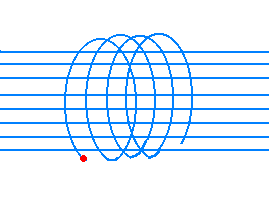 Η Δύναμη Lorentz και οι εφαρμογές της
νικη μαματση - φυσικος
τo ΜΑΓΝΗΤΙΚΟ πεδίο
Εξαρτάται…
επιδρά
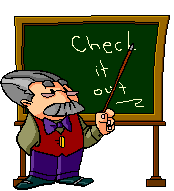 σε ηλεκτρικά φορτία;
Όλα άρχισαν το 1870…
όταν ο William Crοοkes…
ανακάλυψε ότι ένα αραιό αέριο μέσα σε ένα γυάλινο σωλήνα, υπό την επίδραση υψηλής τάσης, φωτοβολεί!!!
Αυτή η ακτινοβολία επειδή προερχόταν από την  κάθοδο της λυχνίας πήρε το όνομα…
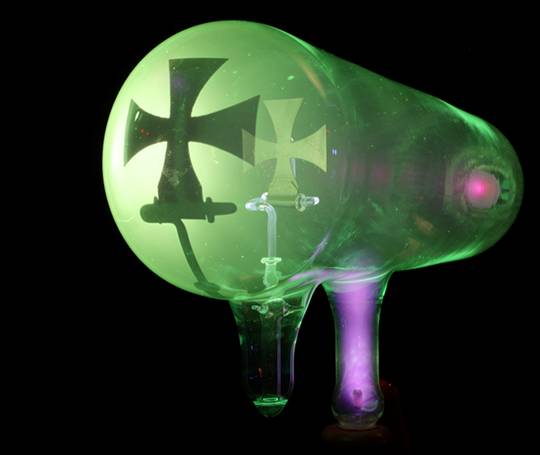 καθοδικές ακτίνες
και ο σωλήνας 
αντίστοιχα ονομάστηκε…
σωλήνας καθοδικών ακτίνων (CRT)
Η δέσμη  μέσα στον καθοδικό σωλήνα καμπυλώνεται όταν πλησιάζει μαγνήτης
το κρίσιμο πείραμα
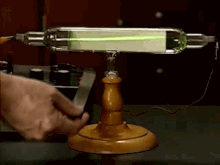 Σωλήνας Crookes
Και κάπου εδώ ήρθε η απάντηση στην αρχική ερώτηση…
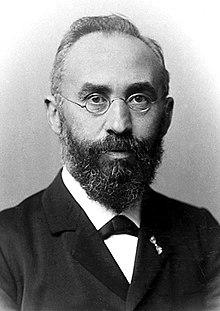 ΟΧΙ
ακίνητα φορτία      Δεν αλληλεπιδρούν με το 						   μαγνητικό πεδίο
ΝΑΙ
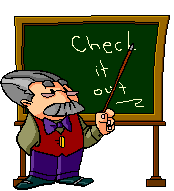 κινούμενα  φορτία     Δέχονται δύναμη από το 							      μαγνητικό πεδίο
Hendrik Lorentz
(1853 – 1928)
  The Nobel Prize in Physics 1902
Δύναμη Lorentz
1896 Ολλανδία
Ένα φορτισμένο σωματίδιο που κινείται μέσα σε ομογενές μαγνητικό πεδίο δέχεται από αυτό δύναμη που έχει:
μέτρο
Β: η ένταση του μαγνητικού πεδίου
υ: η ταχύτητα του φορτισμένου σώματος
θ: η γωνία που σχηματίζει η ταχύτητα με   την ένταση του  πεδίου.
q: το φορτίο του σωματιδίου
διεύθυνση
κάθετη στο επίπεδο που ορίζεται από την ταχύτητα και την ένταση του μαγνητικού πεδίου
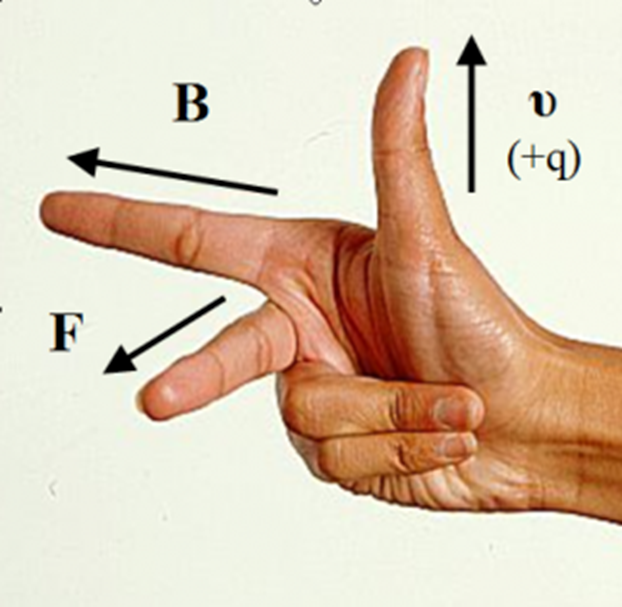 φορά
που καθορίζεται από τον κανόνα των τριών  δακτύλων
Δύναμη κάθετη στην ταχύτητα; Κάτι μας θυμίζει…

Όταν η δύναμη είναι κάθετη 
στην ταχύτητα 
 «παίζει το ρόλο» 
κεντρομόλου δύναμης!
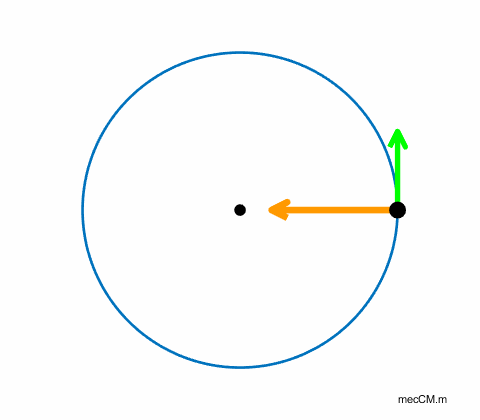 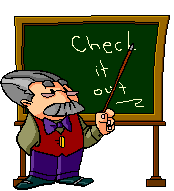 Κινηση φορτισμενου σωματιδιου  σε ομογενες μαγνητικο πεδιο
Αν ένα φορτίο κινείται παράλληλα στις δυναμικές γραμμές, 
                 θ= 0ο ή θ= 180ο οπότε:
 				



Άρα το μαγνητικό πεδίο δεν ασκεί δύναμη στο σωματίδιο. 
   Οπότε η κίνηση του  μέσα στο μαγνητικό πεδίο είναι ευθύγραμμη ομαλή
1η περίπτωση
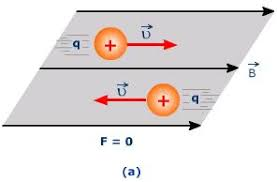 Συνεπώς    F=0
Κινηση φορτισμενου σωματιδιου σε ομογενες μαγνητικο πεδιο
2η περίπτωση
Αν ένα φορτίο κινείται κάθετα στις δυναμικές γραμμές, 
                              θ=90ο οπότε:
Συνεπώς
…και αφού είναι κάθετη στην ταχύτητα παίζει ρόλο κεντρομόλου δύναμης και αναγκάζει το σωματίδιο να εκτελέσει  ομαλή κυκλική κίνηση.
Εφόσον η δύναμη του πεδίου είναι κεντρομόλος δύναμη, θα ισχύει:

 

 όποτε η ακτίνα της κυκλικής τροχιάς που διαγράφει το σωματίδιο δίνεται:
Η περίοδος περιστροφής του σωματιδίου θα είναι
και λαμβάνοντας 
υπ’ όψη
Ανεξάρτητη της ταχύτητας!
Προσοχή!
Αφού  η δύναμη είναι πάντα κάθετη στην ταχύτητα του φορτίου,  είναι κάθετη σε κάθε στοιχειώδη μετατόπιση του,

άρα το έργο της δύναμης του μαγνητικού πεδίου  είναι μηδέν! 


Δηλαδή μπορεί να μεταβάλλει την κατεύθυνση αλλά όχι και το μέτρο της ταχύτητας του σωματιδίου.
Κινηση φορτισμενου σωματιδιου σε ομογενες μαγνητικο πεδιο
3η περίπτωση
Αν ένα φορτίο κινείται με τυχαία γωνία θ προς τις δυναμικές γραμμές…
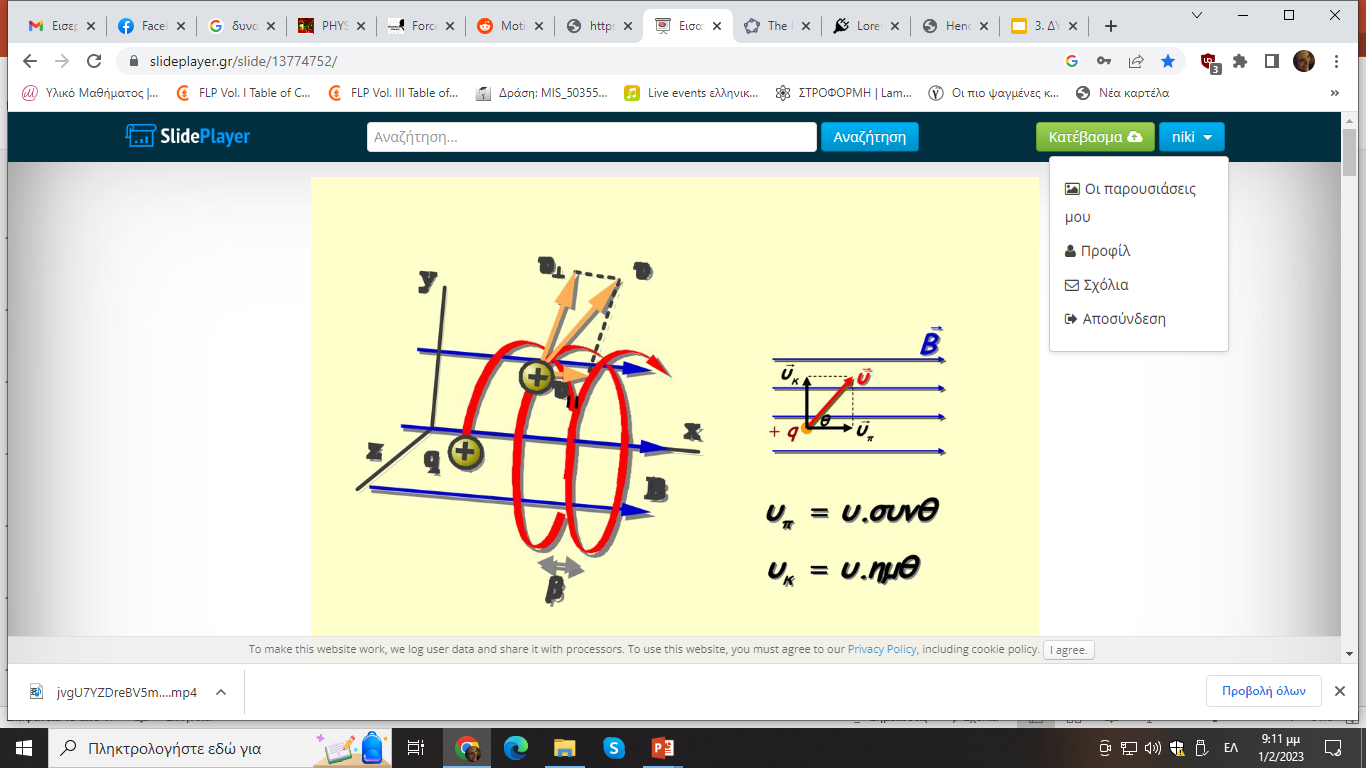 …αναλύουμε την ταχύτητα του φορτίου σε δύο συνιστώσες μια παράλληλη  και μια κάθετη   στις δυναμικές γραμμές.
Λόγω της συνιστώσας υπ το σωματίδιο εκτελεί ευθ. ομαλή κίνηση
Λόγω της συνιστώσας υκ το σωματίδιο εκτελεί  ομαλή κυκλική κίνηση
Η  σύνθεση αυτών των δύο κινήσεων είναι  ελικοειδής τροχιά.
Σε χρόνο μιας περιόδου το σωματίδιο προχωράει  στην διεύθυνση του άξονα χ  απόσταση β που ονομάζεται βήμα της έλικας
14
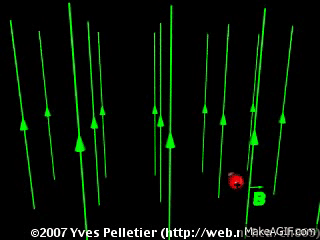 Εφαρμογές
Α. Επιλογεασ ταχυτητων
είναι μια διάταξη στην οποία συνυπάρχουν ένα μαγνητικό και ένα ηλεκτρικό πεδίο που είναι κάθετα μεταξύ τους
+  +  +  +  +  +  +  +  +  +  +  +
–  –   –   –  –  –   –  –  –  –  –
Μια δέσμη φορτισμένων σωματιδίων με θετικό φορτίο, εισέρχεται κάθετα στο ηλεκτρικό και στο μαγνητικό πεδίο.
Β  Ένταση μαγνητικού πεδίου κάθετη στο επίπεδο της εικόνας και με φορά προς τα μέσα
Ε  Ένταση ηλεκτρικού πεδίου
Τα φορτισμένα σωματίδια εισέρχονται στο σύνθετο πεδίο με διαφορετικές ταχύτητες.
Κάθε σωματίδιo με φορτίο +q που εισέρχεται στη διάταξη με ταχύτητα υ δέχεται:
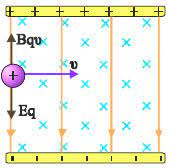 Ηλεκτρική δύναμη με φορά προς τα κάτω:
Μαγνητική δύναμη με φορά προς τα πάνω:
+  +  +  +  +  +  +  +  +  +  +
+  +  +  +  +  +  +  +  +  +  +
Στα φορτισμένα σωματίδια, τα οποία έχουν πολύ μεγάλες ταχύτητες, η μαγνητική δύναμη είναι μεγαλύτερη από την ηλεκτρική δύναμη (Fm > Fe), 
οπότε εκτρέπονται  προς την κατεύθυνση της μαγνητικής Δύναμης.
Β
Ε
+
υ
Β
–  –   –   –  –  –   –  –  –  –  –
–  –   –   –  –  –   –  –  –  –  –
Στα φορτισμένα σωματίδια, τα οποία έχουν πολύ μικρές ταχύτητες, η ηλεκτρική δύναμη είναι μεγαλύτερη από την μαγνητική δύναμη. (Fm < Fe), οπότε εκτρέπονται  προς την κατεύθυνση της ηλεκτρικής Δύναμης.
+
υ
Ε
+  +  +  +  +  +  +  +  +  +  +
Ε
+
+
υ
υ
Β
–  –   –   –  –  –   –  –  –  –  –
Για  κάποια τιμή της ταχύτητας υ η μαγνητική και η ηλεκτρική δύναμη που ασκούνται πάνω στα σωματίδια είναι ίσες 

         Fm = Fe           Ε q = B υ q     
Οπότε αυτά κινούνται ευθύγραμμα με σταθερή ταχύτητα υ και εξέρχονται από τη διάταξη με τη σταθερή αυτή ταχύτητα.
Άρα αυτή η διάταξη μας επιτρέπει επιλέγοντας κατάλληλα τις εντάσεις των πεδίων να απομονώσουμε σωματίδια ορισμένης ταχύτητας
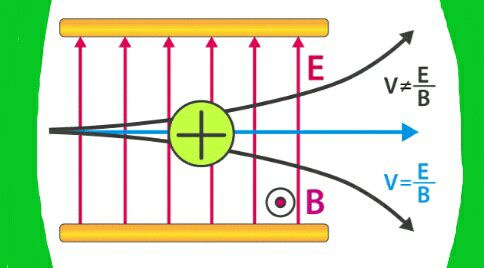 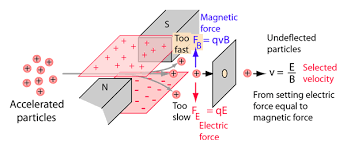 Β. ΤΟ ΠΕΙΡΑΜΑ THOMSON
Ο  ΄Αγγλος φυσικός J.J. Thomson στο εργαστήριο του Cavendish του Πανεπιστήμιου του Cambridge πειραματίστηκε με ένα σωλήνα καθοδικών ακτίνων …
…και απέδειξε ότι επηρεάζονται και από το ηλεκτρικό πεδίο
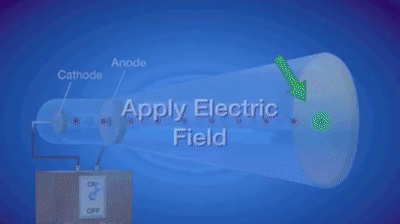 Έτσι κατέληξε στο συμπέρασμα ότι:
οι καθοδικές ακτίνες είναι  κινούμενα υποατομικά σωματίδια με αρνητικό φορτίο.
και μάλιστα κατάφερε να μετρήσει το πηλίκο του  φορτίου προς τη μάζα τους (q/m)
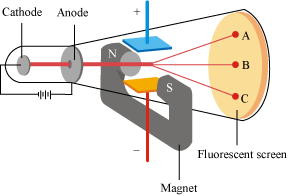 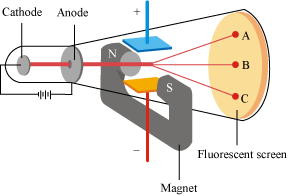 H  δέσμη εισέρχεται σε ένα επιλογέα ταχυτήτων και στη συνέχεια πέφτει σε μια φθορίζουσα επιφάνεια.
Για τα σωματίδια που διέρχονται χωρίς απόκλιση από το φίλτρο ξέρουμε ότι ισχύει
οπότε
Άρα
Μετρώντας τα Ε, Β, V υπολόγισε
Οταν άλλαξε το υλικό της καθόδου διαπίστωσε ότι  το πηλίκο παρέμενε σταθερό.
Άρα το σωματίδιο αυτό  είναι  ο μοναδικός φορέας αρνητικού φορτιού και συστατικό όλων των ατόμων της ύλης.
Έτσι στα 1895 γεννήθηκε το διάσημο μικρούλι που σημάδεψε την εξέλιξη της επιστήμης και είχε ελληνικό όνομα!
ηλεκτρόνιο
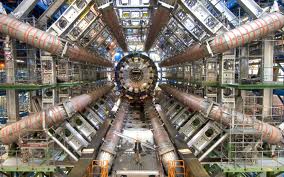 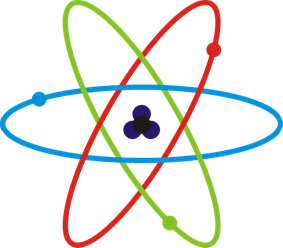 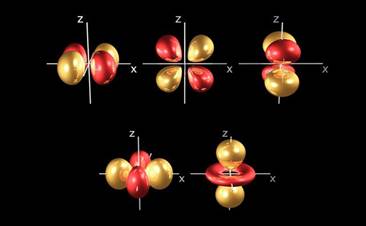 Ο J.J. Thomson τιμήθηκε με το βραβείο Νόμπελ Φυσικής 1906 για την ανακάλυψη του ηλεκτρονίου
29 χρόνια αργότερα τιμήθηκε με το βραβείο Nobel ο γιος του G. P. Thomson για την ανακάλυψη της κυματικής φύσης του ηλεκτρονίου!
Γ. ΦασματογρΑφος μΑζας
Είναι ένα όργανο που διαχωρίζει ιόντα ανάλογα με τον λόγο μάζας-φορτίου τους.
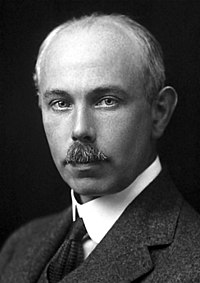 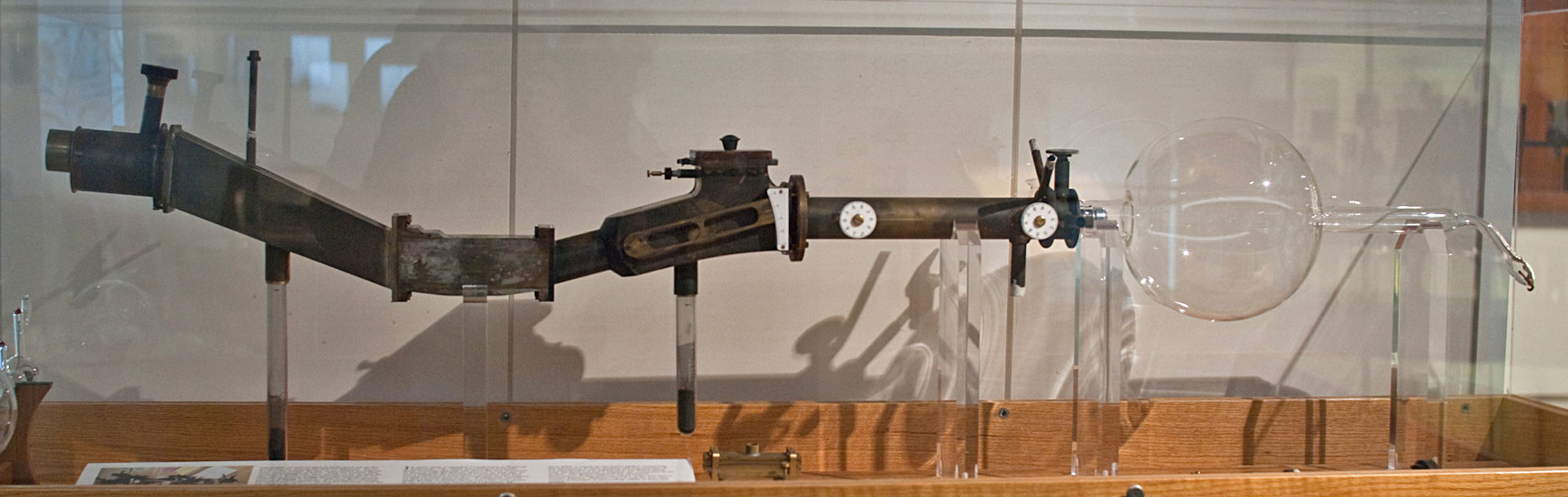 1922 Nobel Prize in Chemistry
Francis William Aston
           (1877 -1945)
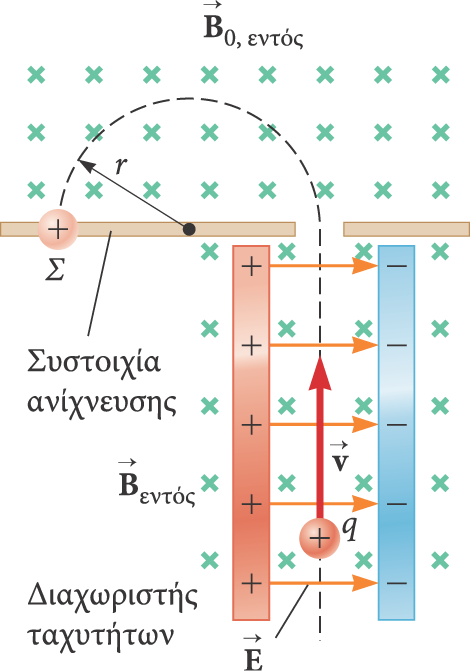 Μια δέσμη ιόντων διέρχεται από επιλογέα ταχυτήτων και μετά εισέρχεται σε ένα άλλο μαγνητικό πεδίο.
 Κατά την είσοδό τους σε αυτό το δεύτερο μαγνητικό πεδίο, τα ιόντα διαγράφουν ημικυκλική τροχιά ακτίνας R και προσπίπτουν σε φωτογραφική πλάκα.
 Αν τα ιόντα είναι θετικά φορτισμένα, εκτρέπονται προς τα αριστερά.
 Αν τα ιόντα είναι αρνητικά φορτισμένα, εκτρέπονται προς τα δεξιά.
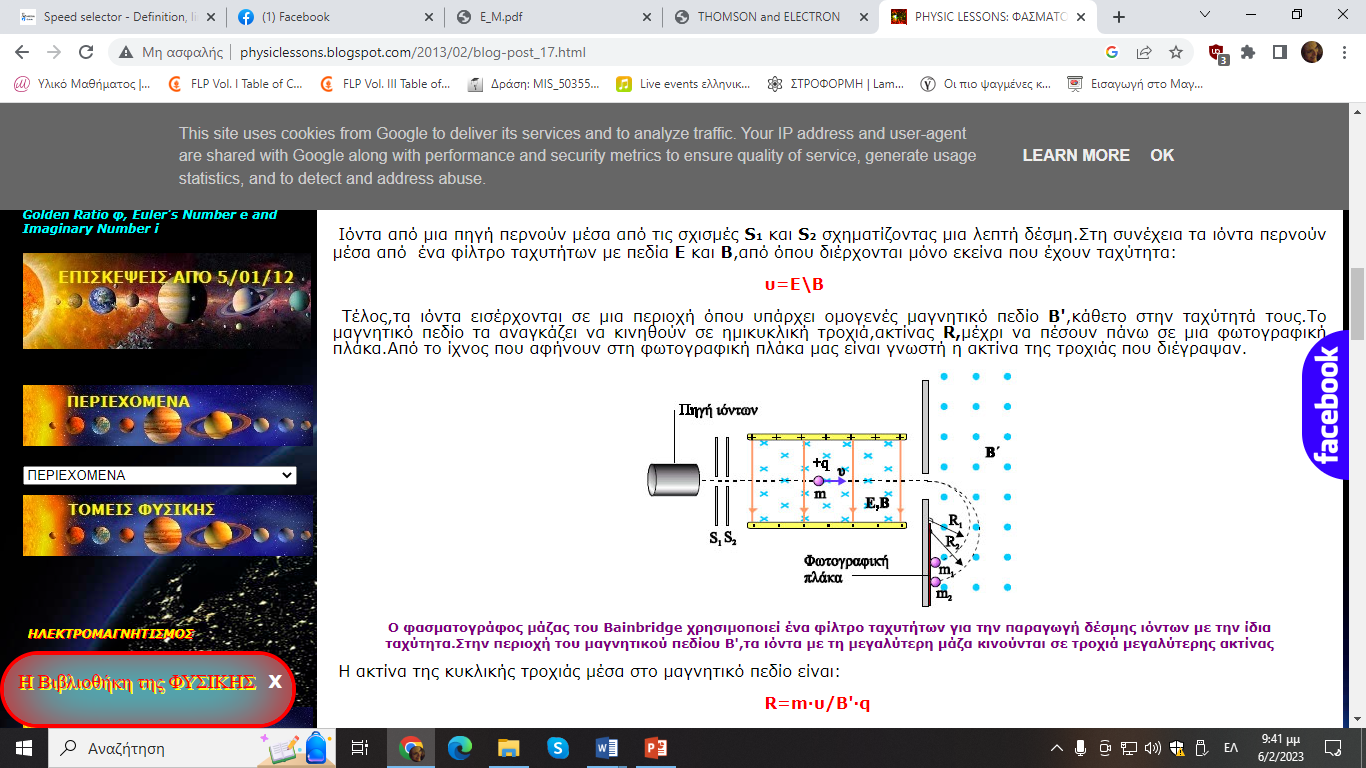 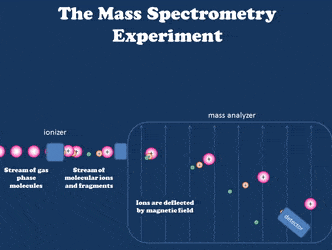 Οπότε για να βρούμε τον λόγο m/q, αρκεί να μετρήσουμε την ακτίνα καμπυλότητας και να γνωρίζουμε το μέτρο των μαγνητικών πεδίων και του ηλεκτρικού πεδίου.
Ο φασματογράφος μάζας οδήγησε στην ανακάλυψη των ισοτόπων!
Ας παίξουμε…
δύναμη Lorentz
δύναμη Lorentz (geogebra)
φασματογράφος μάζας